Hmyz žijúci v lese
Ing. Marcela Nadzamová
Hmyz – spoločné znaky
Telo – hlava, hruď a bruško
na hlave -  zložené oči, 1 pár tykadiel, ústne orgány
 na hrudi - 3 páry nôh, 2 páry krídel
 na brušku – kladielko, žihadlo
Mravec lesný
Žije v mravenisku
Robotnice – neplodné samice, bez krídel, vyhľadávajú potravu, starajú sa o vajíčka, larvy
Samce – okrídlené, oplodnenie samice – kráľovny
Samica – kráľovná- okrídlená, znáša vajíčka
Mravec lesný
Lykožrút
Žije pod kôrou starých a odumretých stromov
Pri premnožení je škodlivý
Živý sa lykom
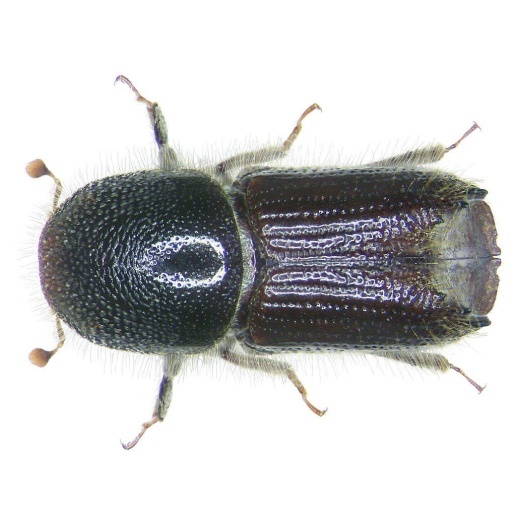 Mníška
Motýľ
Húsenice sa živia ihličím smrekov a borovíc
Pri premnožení sú húsenice škodlivé
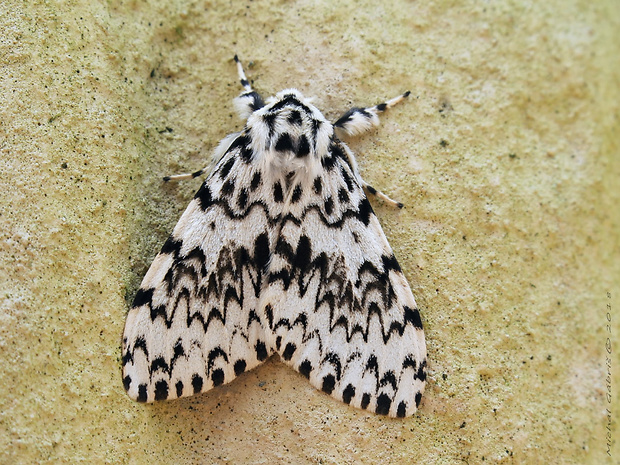 Lumok
Užitočný
Kladielkom prepichne kôru a znesie vajíčko do larvy hmyzu pod kôrou
Po vyliahnutí larva lumka škodlivú larvu zožerie
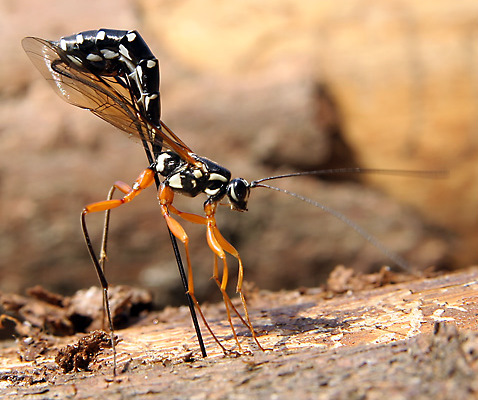 Svietivka svätojánska
Má na brušku svetielkujúce orgány
Živí sa hmyzom
Lietať vedia iba samčekovia
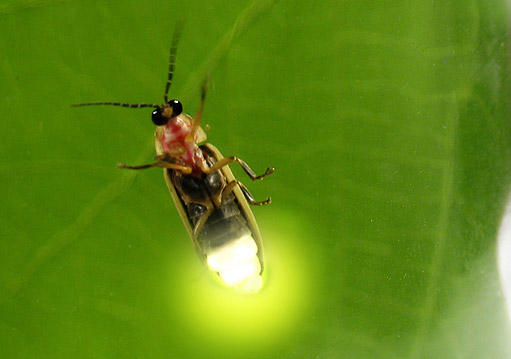 Fúzač veľký
Žije v dubových lesoch
Samec má väčšie fúzy ako samica
Živia sa miazgou poranených stromov
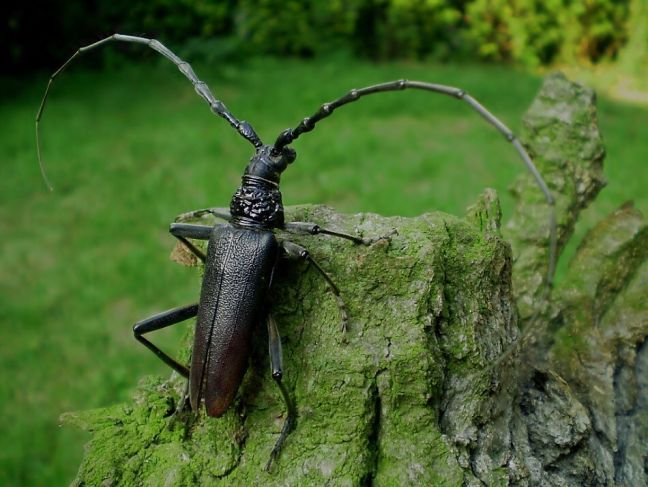 Húseničiar
Užitočný
Požiera húsenice mníšky
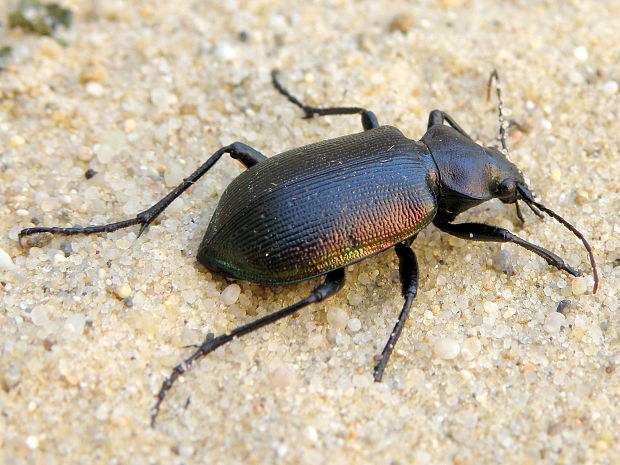 Roháč obyčajný
Náš najväčší chrobák
Žije v dubových lesoch
Živí sa odumierajúcim drevom
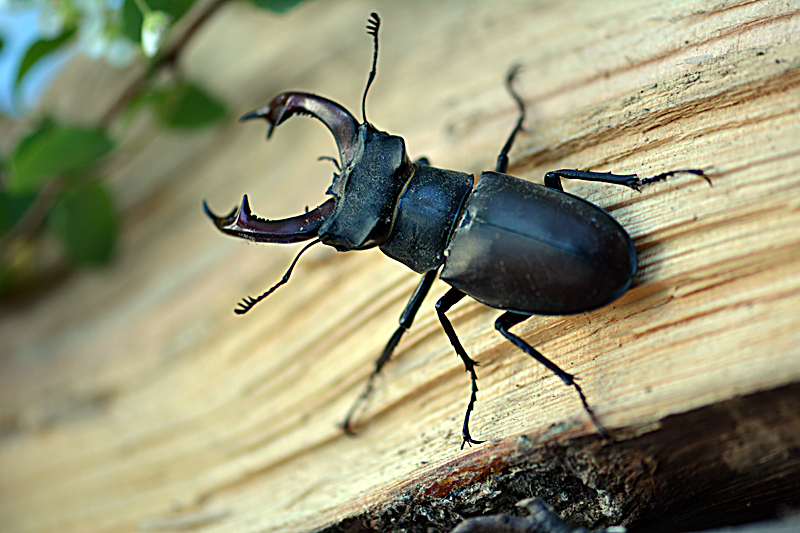 Ďakujem za pozornosť